Industrialized Nations After the Cold War
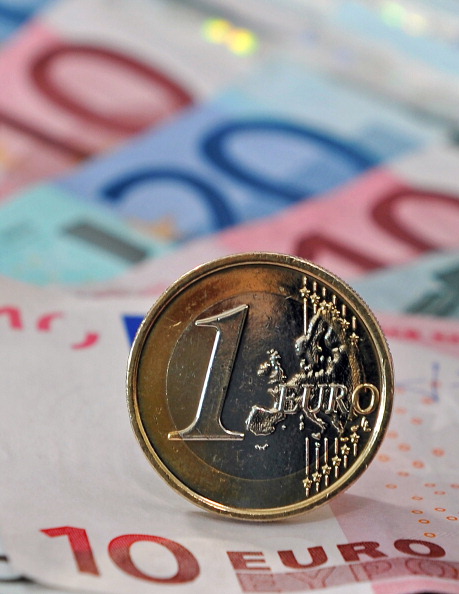 Objectives
Examine social, political, and economic trends in Europe after the Cold War.
Analyze how the United States’ and Russia’s shifting roles have affected the balance of global power.
Understand how important economic changes have affected Asia since the end of the Cold War.
The New  Face of Europe
The collapse of communism ended decades of division
The end of the Cold War marked the beginning of a global economy. 
Trade, business, travel, and communications across the continent became easier
Large scale immigration, discrimination, and rising unemployment remain as problems
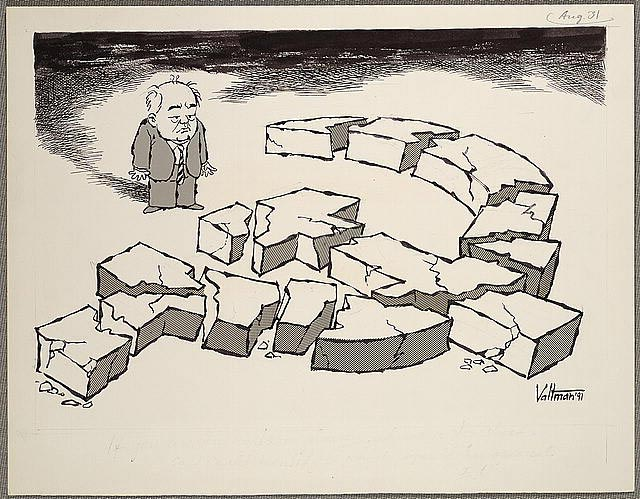 Germany Reunifies
The reunification of Germany in 1990 was widely celebrated as a sign that the Cold War was ending
East Germany faced challenges. Its economy had to be modernized, and unemployment rose when communist-era factories were closed.
Neo-Nazis blamed immigrants for economic troubles.
Twenty years after reunification, Germany remained a strong leader and an economic power.
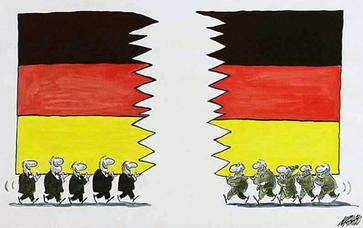 NATO and Warsaw Pact
The Warsaw Pact dissolved after the Cold War
Eastern European nations and former Soviet republics wanted to join NATO. It now includes such former communist nations as Poland, Hungary, the Czech Republic, Albania, Latvia, Lithuania, and Estonia.
The primary goal of NATO shifted from a Cold War alliance to a peacekeeper and protector of human rights
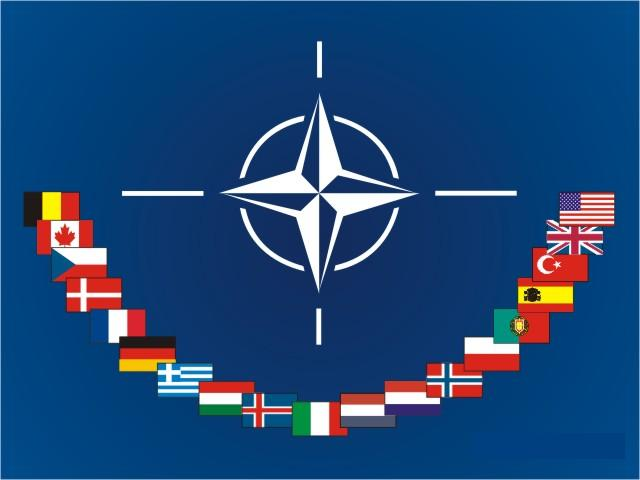 European Union (EU)
Founded in the 1990s to promote free flow of capital, goods, and labor.

Union helped European nations compete more efficiently with the United States and Japan.
The euro became the common currency in 2002.
Some Europeans favored even greater political and economic unity, but others felt that the EU undermined national independence and loyalties.
https://www.youtube.com/watch?v=XgnXwrsMBUs
Twenty-seven countries had joined the EU by 2007.
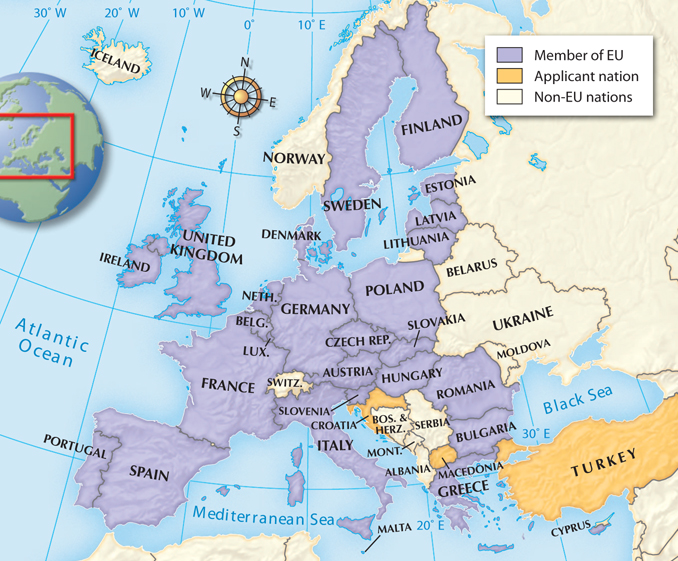 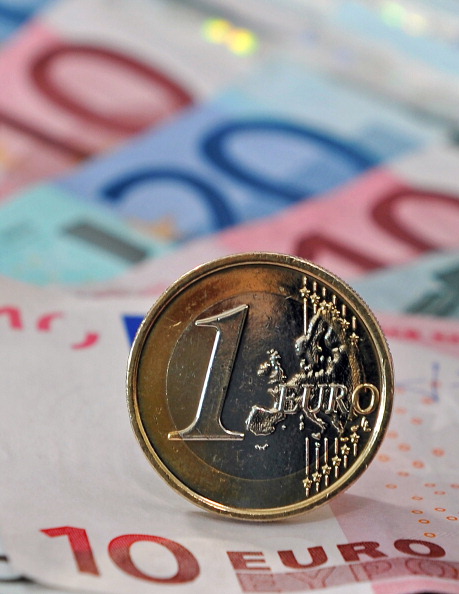 Russia After the Soviet Union
Russia struggled to build a market economy
Some prospered in the new economy, but others suffered. Unemployment and prices rose as the government privatized businesses and farms.
Russia defaulted on its foreign debt in 1998. Banks collapsed and many people lost jobs or savings.
President Vladimir Putin helped rebuild the economy, but his government was plagued by corruption.
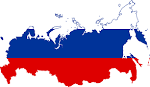 U.S. Faces New Challenges
The United States became the world’s only superpower and had great global influence.
2001
President George W. Bush declared a “war on terror.”
2002
United States sent forces to Afghanistan, where the 2001 terrorist attacks had been planned.
2003
U.S. forces invaded Iraq and toppled dictator Saddam Hussein.
Economy Faces Ups and Downs
An economic boom in the 1990s created a budget surplus. However, slower growth, tax cuts, and increased spending led to a deficit in the 2000s.  
A 2008 financial crisis weakened the American economy and sparked a global recession. 
President Barack Obama approved an economic stimulus package when he took office in 2009. Critics argued that Obama’s policies increased the budget deficit and overextended federal power.
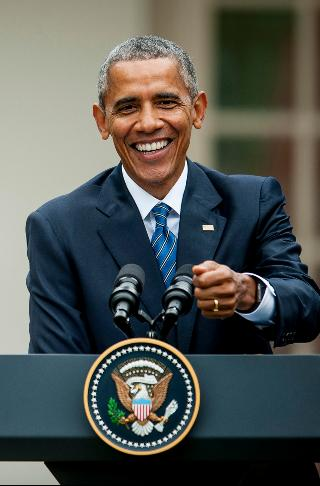 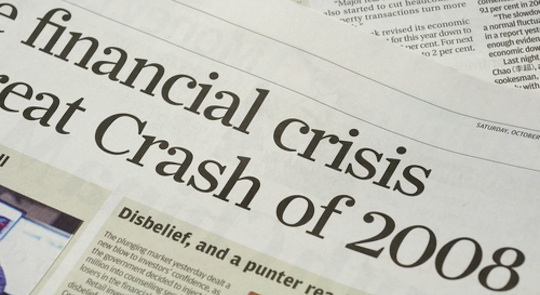 Changes in Asia – Pacific Rim
Asian Nations that border the Pacific Ocean
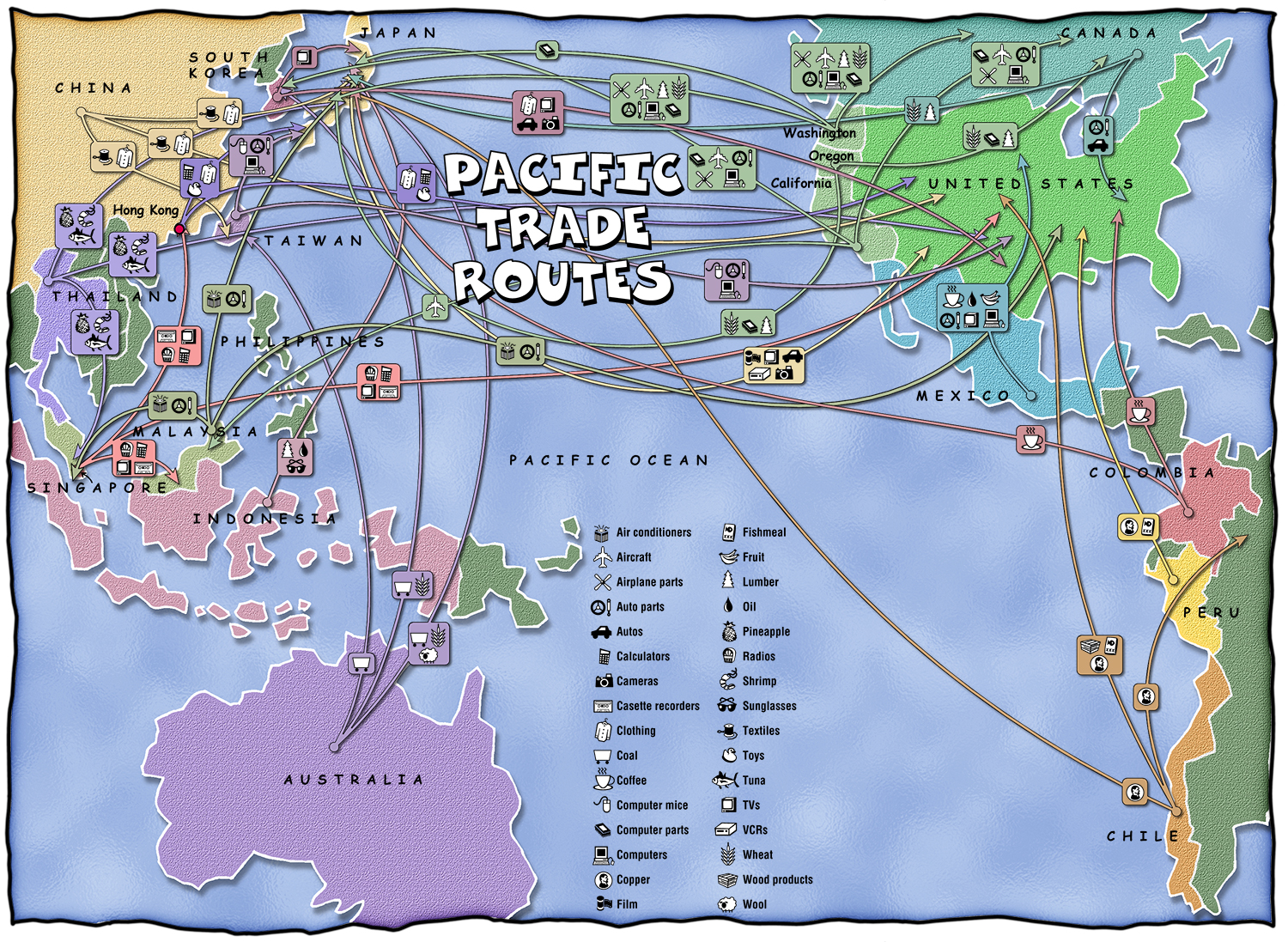 Japan and China
After booming in the 1980’s, Japan’s economy suffered a downturn in the 1990’s
China’s economy has continued to grow (second largest economy in the world today).
Both were effected by the global recession but each has returned to economic growth
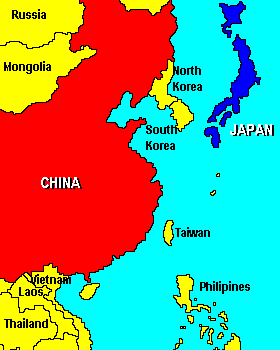 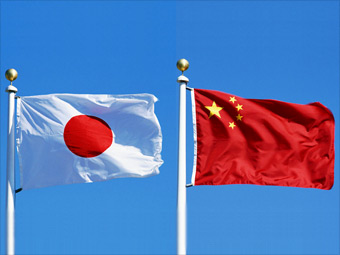 The Asian Tigers
Powerhouses of the Pacific Rim – Taiwan, Hong Kong, Singapore and South Korea
Although different, each had quickly modernized and industrialized by the 1980’s
All four have been influenced by China and Confucian traditions of loyalty, hard work, and consensus
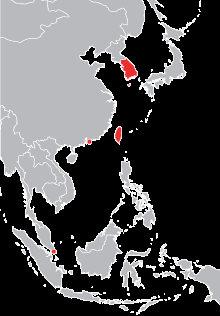 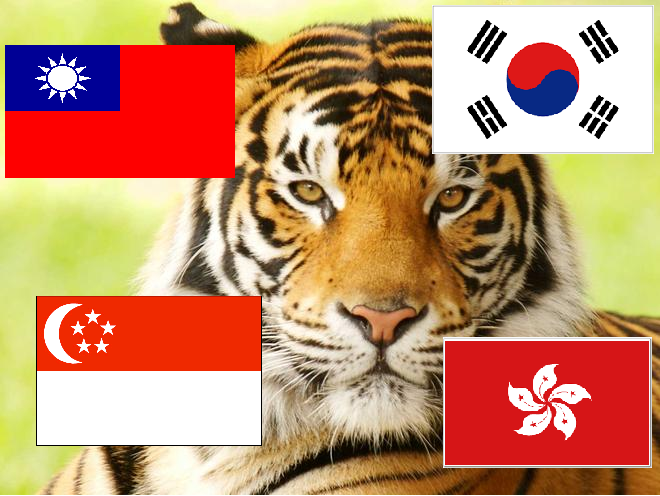